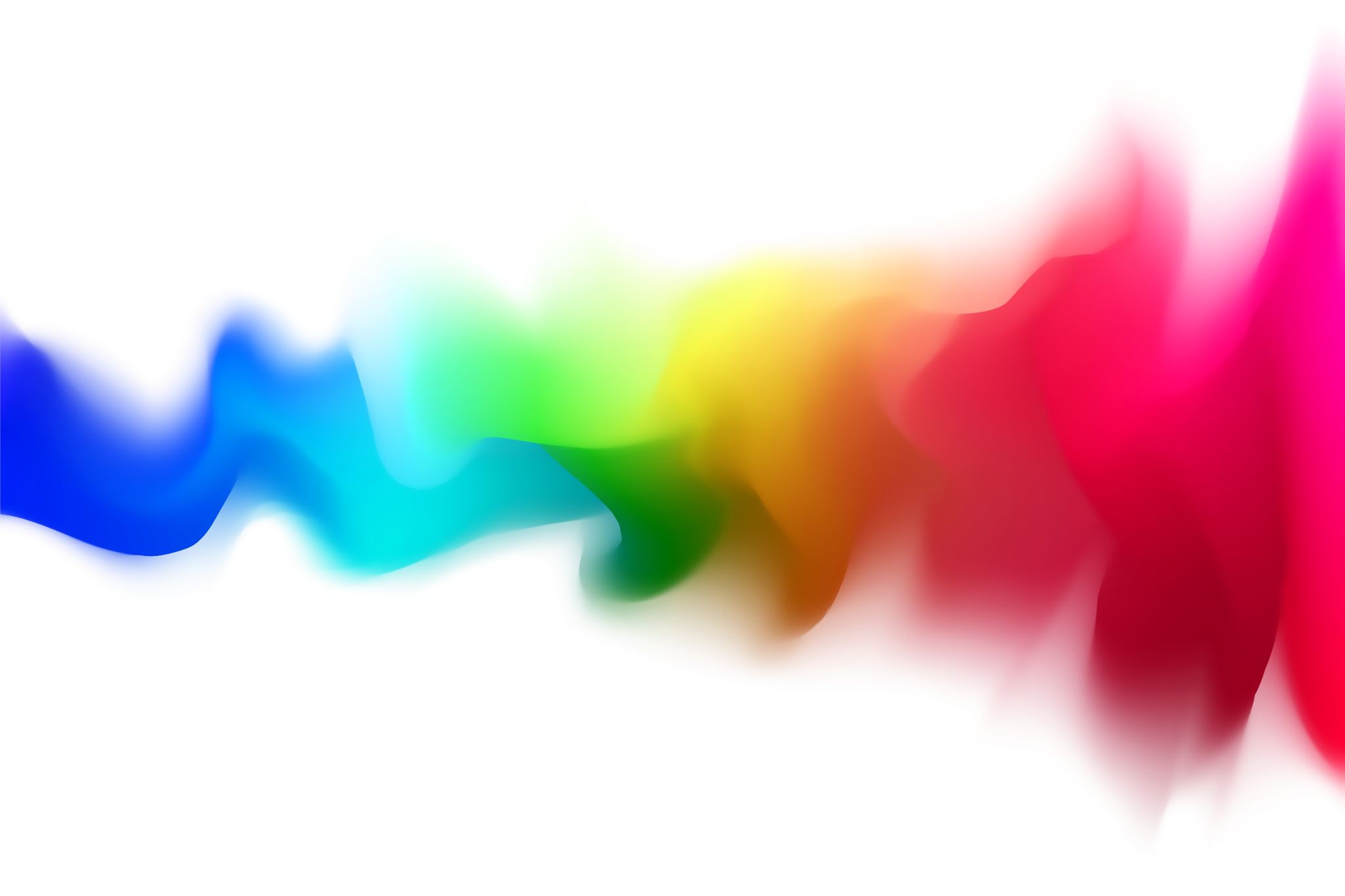 ПРОЕКТ № НИХ–482/2023
ПРИЛОЖЕНИЕ НА ИНТУИЦИОНИСТКИ РАЗМИТАТА ЛОГИКА В ПРОЦЕСА НА ВЗЕМАНЕ НА РЕШЕНИЯ.
Срок – три години - (2023-2025) - I ЕТАП


                  Проектен мениджър:
            доц. д-р Величка Транева
Изследователски екип
Научен екип - първа година-2023: общ брой участници – 13 
1. Проектен мениджър: доц. д-р Величка Транева  – ФПН
2. доц. д-р Стоян Транев – ФОН
2. гл. ас. д-р Ваня Красимирова Георгиева – ФПН
3. гл. ас. д-р Пламена Добрева Йовчева – ФПН
4. докторант Петър Росенов Петров - ФTН
Осем студента - Университет «Проф. д-р Асен Златаров» -- Бургас
5. Кристина Турнова Т944
6. Мейрем Юмер Хасан М1269 
7. Габриела Пламенова Иванова М1263
8. Габриела Танева Иванова М1264 
9. Мийрем Шукрю ПКС 1547
10. Ирка Атанасова ПКС 1548 
11.Надя Мархолева ПКС 1550
12. Магдалена Венциславова Курдова ЕООС 1121
ЦЕЛ: Да се представят теоретични разширения и практически приложения на интуиционистки размити множества и индексирани матрици в процеса на вземане на решения в условия на размита среда
Задачи:
За да се постигне тази цел са поставени следните задачи:
1)	Да се анализират съществуващите видове интуиционистки размити множества и индексирани матрици, като се определят нови възможностите за извличане на знания от данни за изследваните обекти и процеси; 
2)	Да се усъвършенстват моделите и методите за извличане на знания за обектите чрез формално описание с апарата на интуиционистки размити множества и индексираните матрици;
3)	Да се разработят елипсовидни и циркулярни интуиционистки размити модели с цел приложението им в процеса на извличане на знания за вземане на управленски решения.
4)	Да се разширят приложенията на интуиционистки размити множества и индексираните матрици в процеса на събиране на данни и извличане на информация за обекти и процеси.
5)	Да се използват, разширят и тестват софтуерни приложения за реализация и анализ на разработените елипсовидни и циркулярни интуиционистки размити модели.
6)	Да се разпространят резултатите от проекта.
Публикационна дейност през първия етап-студенти
Студентски научни публикации, представени в XVIII студентска научна конференция "Теория и практика на съвременното управление и педагогика" – лятна сесия – 11 Май 2023

Айше Хасан Ахмед М1260, Мейрем Юмер Хасан М1269, Атанас Магдаленов Стоев М1265. Нови и съвременни теории за мотивация. XVIII студентска научна конференция "Теория и практика на съвременното управление и педагогика" – лятна сесия – 11 Май 2023 г.

Габриела Пламенова Иванова М1263, Петя Любомирова Генова М1275, Ради Георгиев Атанасов М1266 Управление на човешките ресурси в областта на маркетинга. XVIII студентска научна конференция "Теория и практика на съвременното управление и педагогика" – лятна сесия – 11 Май 2023 г. 

Габриела Танева Иванова, М1264. Приложение на изкуствения интелект в маркетинга. XVIII студентска научна конференция "Теория и практика на съвременното управление и педагогика" – лятна сесия – 11 Май 2023 г.
Публикационна дейност – първи етап
Статии представени в световни вторични литературни източници

1.	Traneva, V., Petrov, P., Tranev, S. (2023). An Elliptic Intuitionistic Fuzzy Portfolio Selection Problem based on Knapsack Problem, In: M. Ganzha, L. Maciaszek, M. Paprzycki, D. Ślęzak. 18th Conference on Computer Science and Intelligence Systems, Annals of Computer Science and Information Systems, vol. 37, 329-336; DOI 10.15439/2023B4882.
Публикационна дейност - първи етап 2023
Списък на научните публикации, публикувани в издания с IF 

1.	Traneva, V., Tranev, S. (2023). Intuitionistic Fuzzy Variation Analysis with Replication in Prostate Cancer Research, J. of Mult.-Valued Logic & Soft Computing, vol. 41,407–416.https://www.oldcitypublishing.com/journals/mvlsc-home/mvlsc-issue-contents/mvlsc-volume-41-number-3-5-2023/mvlsc-41-3-5-p-407-416/, SJR 0.32/Impact factor 0,78; Quartile Q3 – Статията излиза в Scopus и в Web of science.
Публикационна дейност - първи етап 2023
Списък на научните публикации, публикувани в издания с импакт ранг

Traneva, V., Tranev, S. (2023). Circular Intuitionistic Fuzzy Analysis of Variance on the Factor Season of Apple Sales. In: Kahraman, C., Sari, I.U., Oztaysi, B., Cebi, S., Cevik Onar, S., Tolga, A.Ç. (eds) Intelligent and Fuzzy Systems. INFUS 2023. Lecture Notes in Networks and Systems, vol 758. Springer, Cham. https://doi.org/10.1007/978-3-031-39774-5_23, https://www.scopus.com/record/display.uri?eid=2-s2.0-85171979365&origin=resultslist&sort=plf-f, SJR 0.15 , Quartile Q4

Traneva, V., Tranev, S. (2023).  Inuitionistic Fuzzy Anova Approach to the Management of Movie Sales Revenue, In: Georgiev I., Kostadinov H., Lilkova E.14th Annual Meeting of the Bulgarian Section of the Society for Industrial and Applied Mathematics, BGSIAM 2019, Studies in Computational Intelligence, vol. 1111, 233 – 245, SJR 0.15 , Quartile Q4.

Traneva, V., Mavrov, D., Tranev, S., An Application of the Intuitionistic Fuzzy Approach to the Hungarian Algorithm for the Travelling Salesman Problem, In: S. Fidanova (eds.) Recent advances in computational optimization, Studies in computational intelligence, Springer, Cham, 2023 (in press)
Бюджет за първата година
Отпуснат бюджет за 1 година: 5300 лв.
   
Мултимедиен проектор  -  1070,40 лв.
Такси правоучастия в конференции представени в Scopus – 2190,53 лв.
Командировка на членовете на екипа в страната и чужбина  -   1444,07 лв.
Административно/финансово – счетоводно  обслужване: – 530 лв
Рецензенти: - 65 лв.
. 
Изразходени средства: 5300 лв.

.
Научни резултати - първа година 2023
Разработиха се циркулярни и елипсовидни интуиционистки размити модели, като по-мощен инструмент за моделиране на несигурността в бизнес средата. 
Разширени са:
1) подхода за динамично програмиране на задачата за раницата, който има за цел да избере елементи за поставяне в раницата за постигане на възможно най-висока обща стойност без да превишава капацитета си;
2). интуиционистки размития анализ на дисперсията (IFANOVA) до C-IFANOVA, който работи върху данни използвани за анализ в среда с висока несигурност. 
Разработени са два софтуера:
1) E-IFKP - за определяне на най-добрия вариант оптимален избор на акции от фондовата борса в САЩ;
2) TIFHA-TSP - за  интуиционистки размит алгоритъм на унгарския метод за търговския пътник.
БЛАГОДАРИМ ВИ ЗА ВНИМАНИЕТО